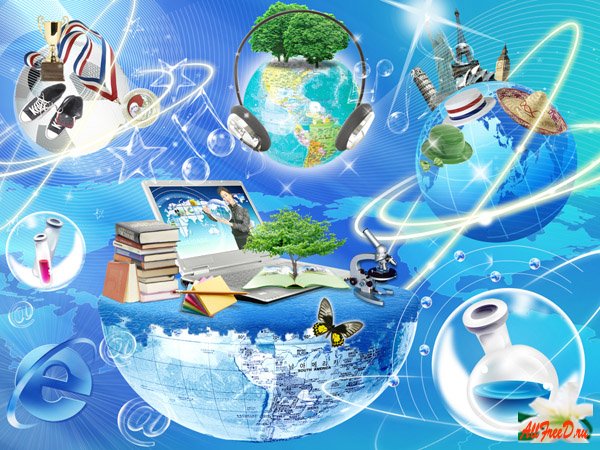 Наши эксперименты!
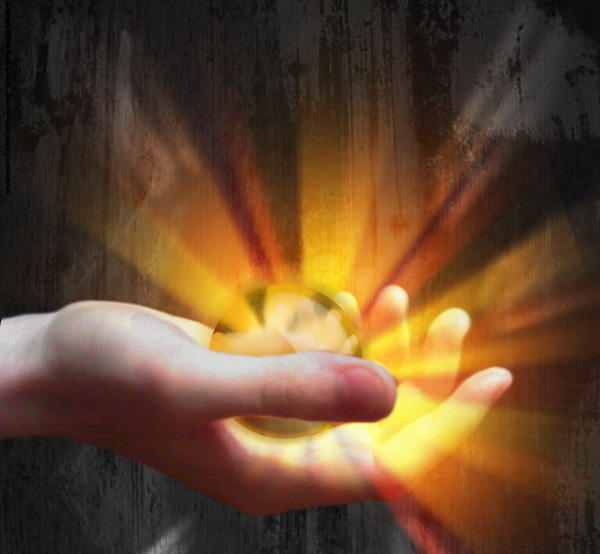 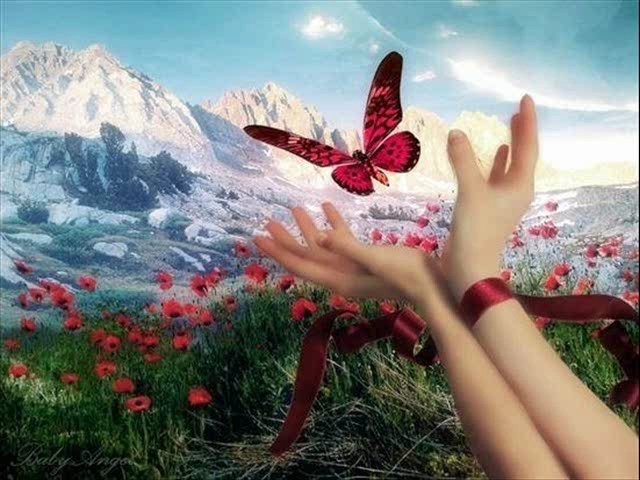 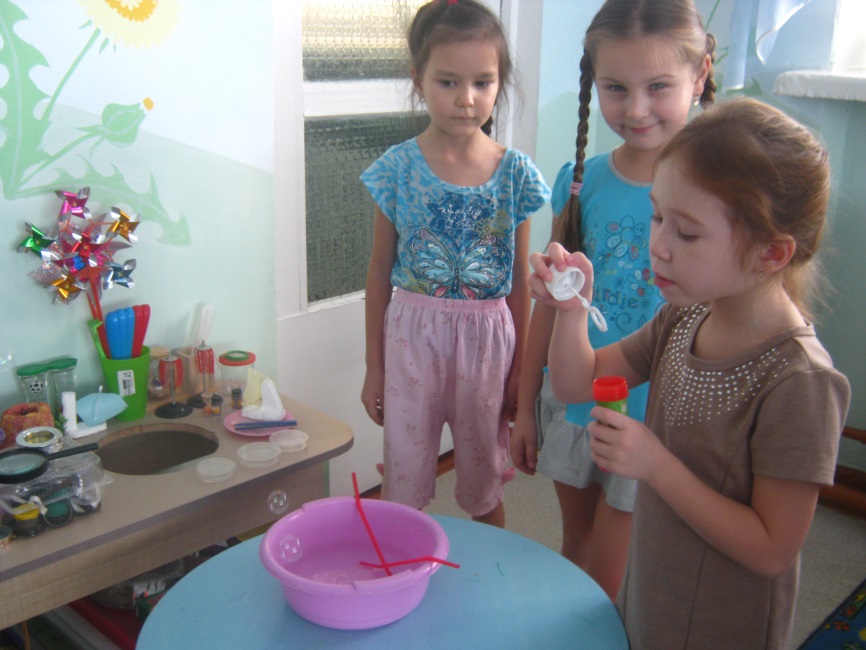 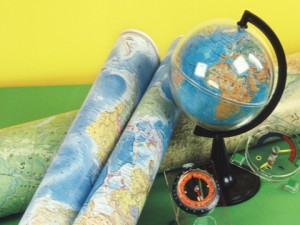 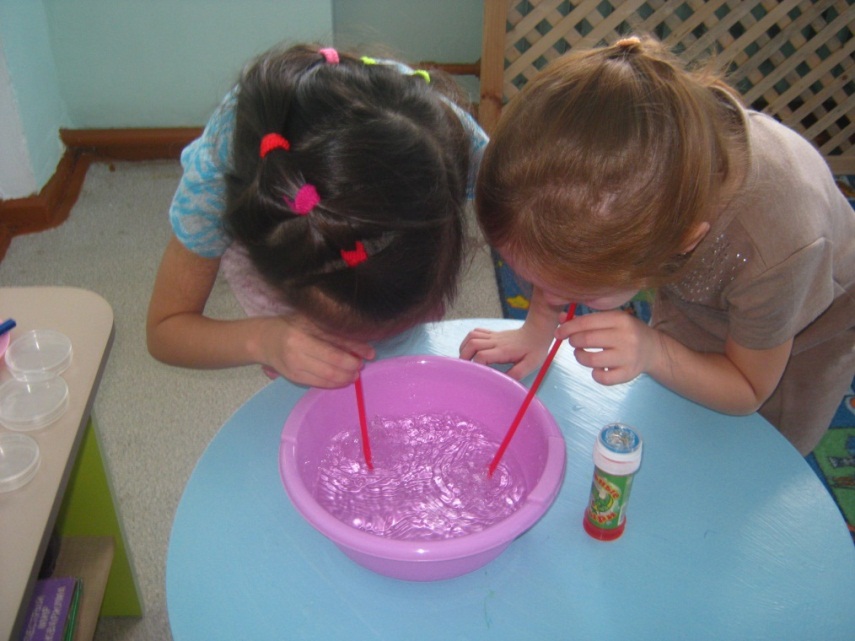 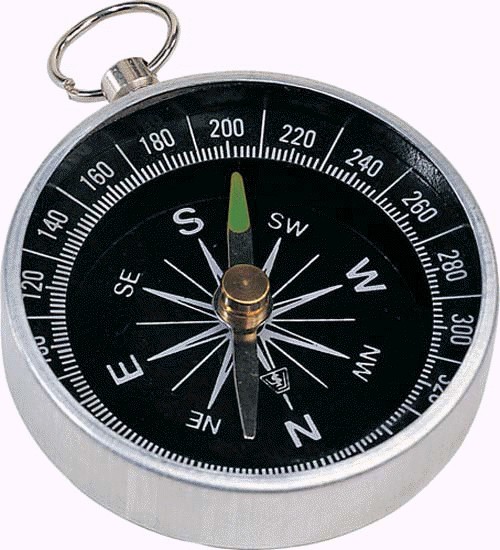 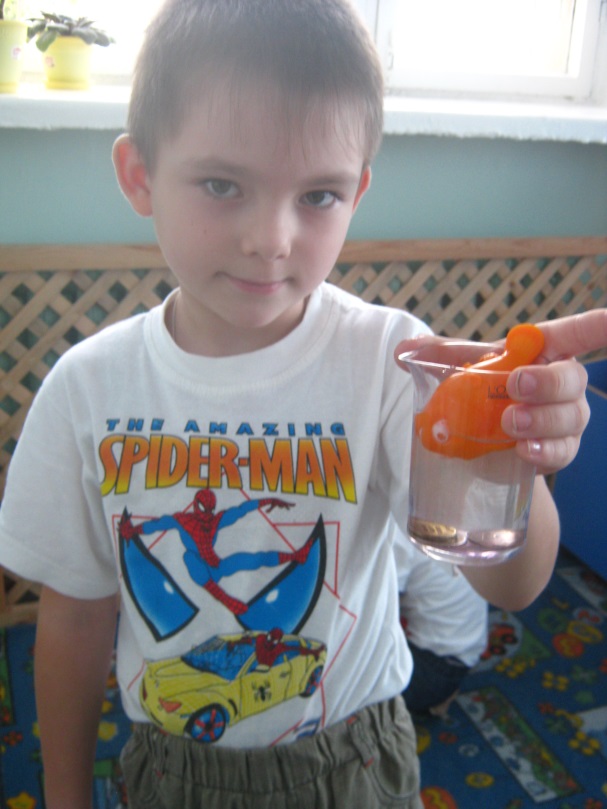 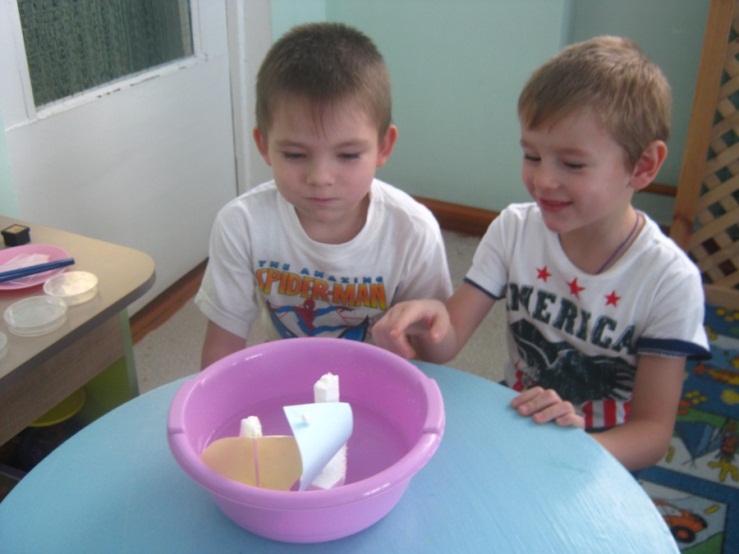 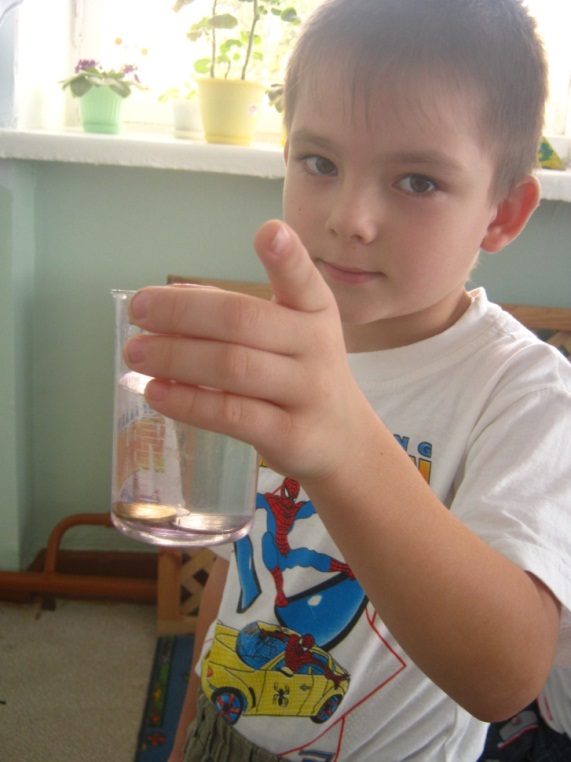 Наша планета
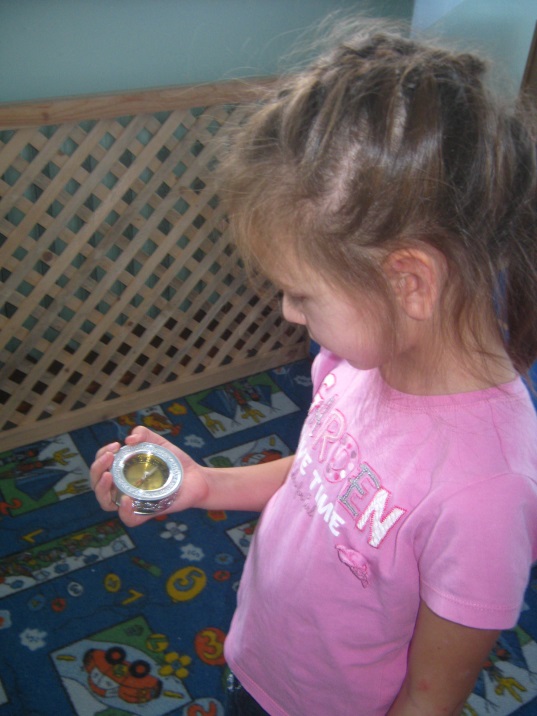 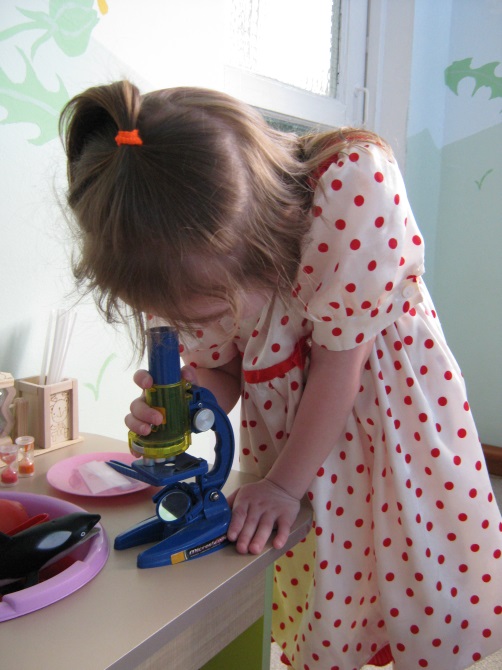 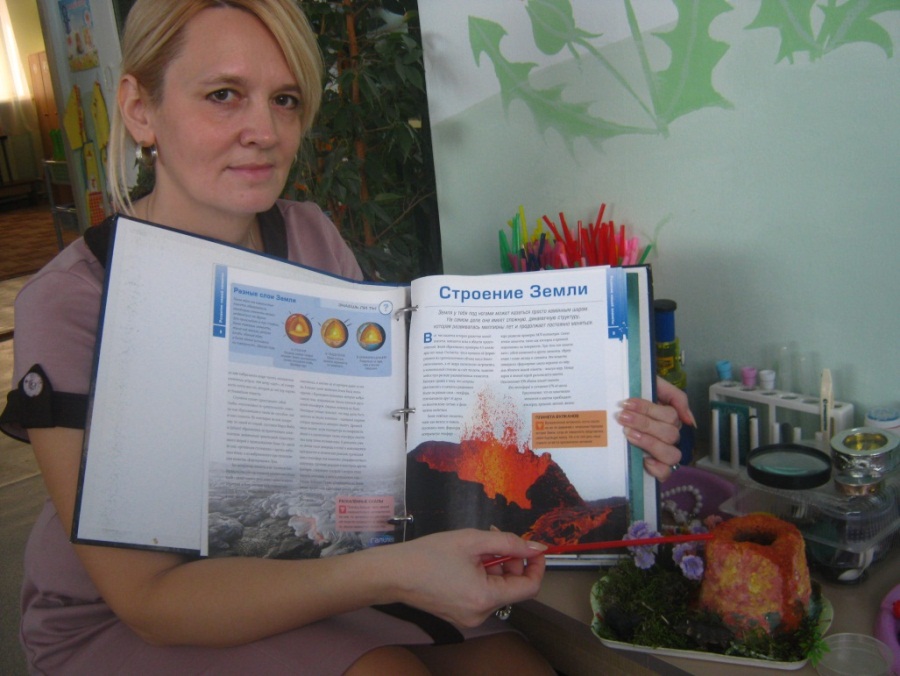 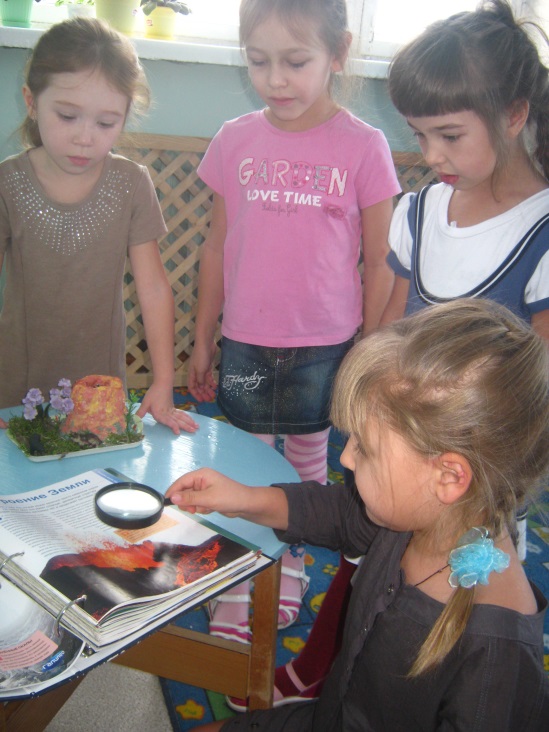 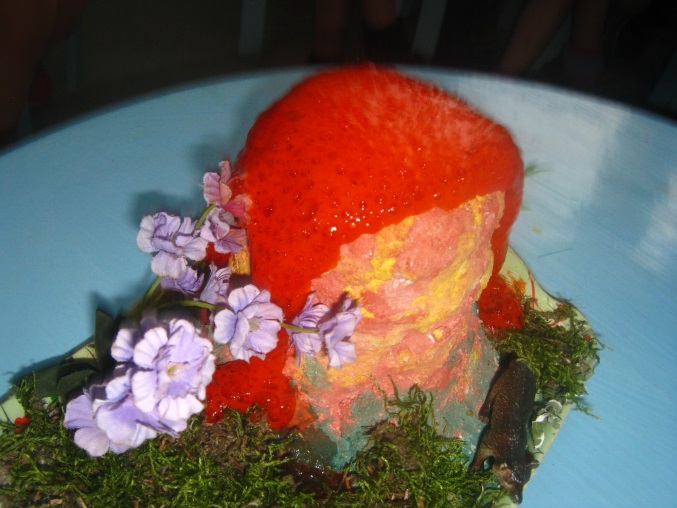 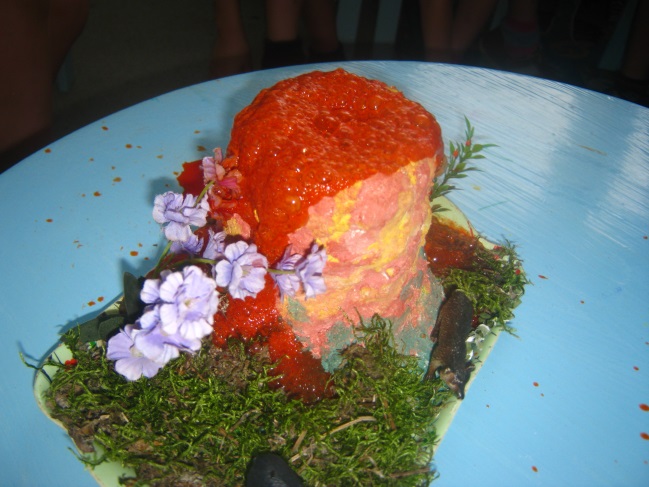 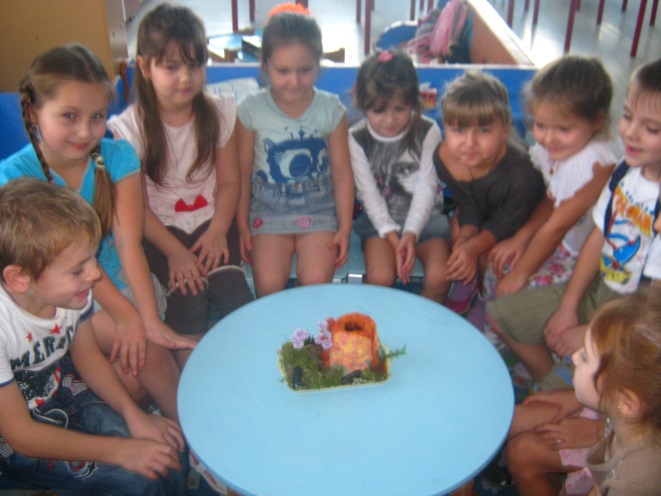 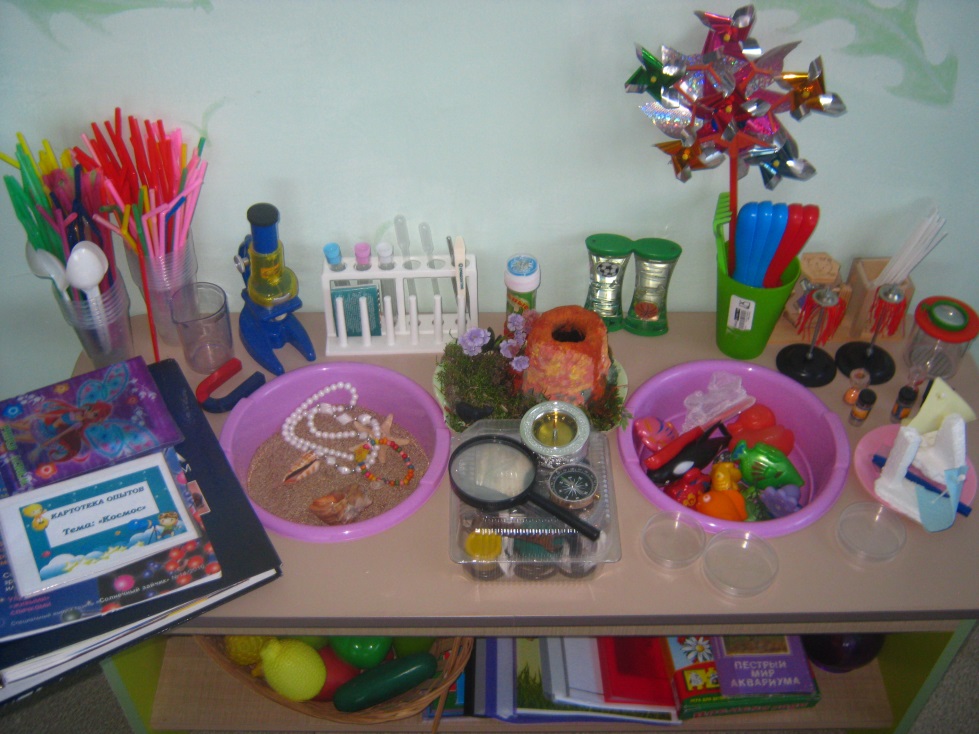 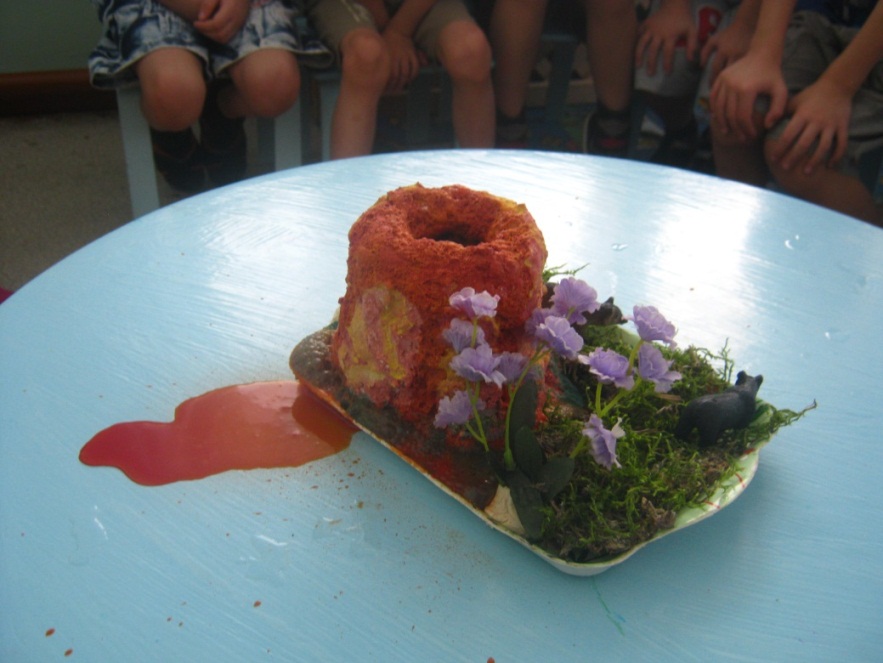